ملخص الخطة الاستراتيجية: مراحل إدارة الخطة الاستراتيجية
الخطة الاستراتيجية
الخطة التشغيلية
توجهات الهيئة الاستراتيجية من خلال 4 محاور وينبثق منها عدد 12 هدف استراتيجي
إعداد الخطط التشغيلية اللازمة لتنفيذ كل الأعمال والمشاريع الواردة ضمن الخطة التنفيذية
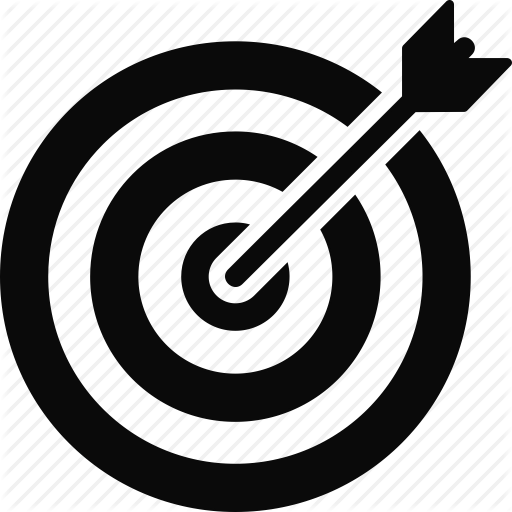 1
تقارير المتابعة
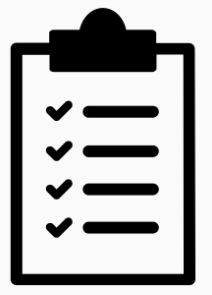 2
تنفيذ ومتابعة الخطط التشغيلية والتنفيذية للاستراتيجية
3
April
July
Oct
Jan
4
الخطة التنفيذية
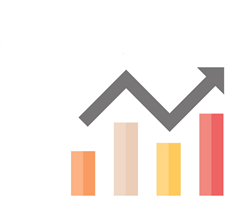 تحديد الأعمال التطويرية والمشاريع التي تساهم بتحقيق كل مبادرة ثم تحديد المسؤول عنها ومستهدفاتها ومواعيد تنفيذها
1
1
ملخص الخطة الاستراتيجية: ركائز الخطة الاستراتيجية
رؤية الهيئة
محاور وأهداف الخطة
القانون رقم 7 لسنة 2010 بشأن إنشاء هيئة أسواق المال وتنظيم نشاط الأوراق وتعديلاتها
رؤية صاحب السمو والخطة الإنمائية للدولة
المبادئ الرئيسية لمنظمة (IOSCO)
أسس الخطة
2
ملخص الخطة الاستراتيجية: الرؤية والرسالة والمحاور والأهداف
الرسالة

" تعزيز النظام الإشرافي والرقابي ليكون داعماً لأسواق مال جاذبة وتنافسية في دولة الكويت، قائمة على مبدأ العدالة والشفافية والنزاهة وتواكب أفضل الممارسات الدولية."
الرؤية

"الريادة في تطوير أسواق مال جاذبة وداعمة للاقتصاد الوطني."
الأهداف
المحاور
تطوير البنية التشريعية والتنظيمية لأسواق المال
تنويع الأدوات الاستثمارية في أسواق المال
تحفيز الإدراج والتمويل طويل الأجل وعمليات الاندماج والاستحواذ
محور الكفاءة والتنافسية
تعزيز ثقة المستثمرين بأسواق المال
الارتقاء بمستوى الإفصاح
ترسيخ مبادئ الحوكمة
محور حماية المستثمرين
محور استقرار أسواق المال
الارتقاء بمستوى إدارة المخاطر لدى الأشخاص المرخص لهم
تمكين كافة المستثمرين من تقييم المنافع والمخاطر المرتبطة بأنشطة الأوراق المالية
تعزيز مستوى الشفافية بشأن المخاطر التي قد تتعرض لها أسواق المال
النهوض بمستوى الثقافة المالية والاستثمارية المتعلقة بأسواق المال لدى كافة فئات المجتمع
تطوير البناء المؤسسي وتنمية الموارد البشرية
تعزيز التعاون المحلي والإقليمي والدولي واكتساب الخبرات وتبادل المعلومات
محور التنمية المستدامة
3
ملخص الخطة الاستراتيجية: ملخص المبادرات الاستراتيجية لكل هدف
محور الكفاءة والتنافسية
تطوير البنية التشريعية والتنظيمية لأسواق المال
تنويع الأدوات الاستثمارية في أسواق المال
تحفيز الإدراج والتمويل طويل الأجل وعمليات الاندماج والاستحواذ
تنظيم سوق المشتقات المالية 
تنظيم أنظمة الاستثمار الجماعي المتخصصة
تطوير أدوات استثمارية جديدة 
تطوير الصناعة المالية الإسلامية
التعاون لدعم برامج الخصخصة
 تحفيز الإدراج في السوق والادراج لمشترك 
تطوير سوق السندات والصكوك
تحسين إجراءات الاندماج والاستحواذ
تطوير البنية التشريعية
خصخصة البورصة 
تطوير البنية التحتية لأسواق المال
تطوير أنظمة التداول خارج المنصة (OTC)
محور حماية 
المستثمرين
الارتقاء بمستوى الإفصاح
ترسيخ مبادئ الحوكمة
تعزيز ثقة المستثمرين بأسواق المال
رفع كفاءة عمليات الإفصاح
تطوير قواعد تعاملات الأشخاص المطلعين
تعزيز مبادئ الإفصاح عن الملكيات المباشرة وغير المباشرة لكبار المساهمين
تعزيز مبادئ الحوكمة
تطوير قواعد اختيار ذوي الخبرة في الشركات المدرجة
تفعيل مبدأ الرقابة اللاحقة
تعزيز الوعي لدى كبار المساهمين  بالحوكمة
الارتقاء بالرقابة على التداولات
تطوير آليات رصد المخالفات وتلقي الشكاوى والتظلمات والبلاغات
تطوير الضوابط لحماية حقوق الأقلية
محور استقرار
 أسواق المال
تمكين كافة المستثمرين من تقييم المنافع والمخاطر المرتبطة بأنشطة الأوراق المالية
تعزيز مستوى الشفافية بشأن المخاطر التي قد تتعرض لها أسواق المال
الارتقاء بمستوى إدارة المخاطر لدى الأشخاص المرخص لهم
توفير  البيانات اللازمة لدعم عملية اتخاذ قرار الاستثمار في الشركات المدرجة
توجيه الأشخاص المرخص لهم بشأن إصدار الدراسات المتعلقة بالشركات المدرجة
تطوير تقييم الوضع المالي لتعزيز الرقابة
تطوير نماذج دراسة أثر المخاطر النظامية 
تطوير مؤشرات أداء وتنافسية أسواق المال
تطوير قياس مخاطر الاستثمار
تطوير معايير كفاية رأس المال
إدارة المخاطر التشغيلية والرقابة الداخلية
تطوير منهجيات تقييم متانة الوضع المالي
ضمان الالتزام بتبني معايير المحاسبة الدولية
محور التنمية
 المستدامة
تطوير البناء المؤسسي وتنمية الموارد البشرية
تعزيز التعاون المحلي والإقليمي والدولي واكتساب الخبرات وتبادل المعلومات
النهوض بمستوى الثقافة المالية والاستثمارية المتعلقة بأسواق المال لدى كافة فئات المجتمع
تطوير بيئة العمل والإدارة  المثلى للموارد وتعزيز الحوكمة وإدارة المخاطر التشغيلية
تطوير البيئة التقنية الداخلية والخارجية
غرس الثقافة القانونية والاستراتيجية
تفعيل مذكرات التفاهم والاتفاقيات
المساهمة في أعمال اللجان العالمية 
المشاركة في المؤتمرات المتخصصة
إنشاء معهد متخصص في مجال أسواق المال
توعية المتداولين بأنشطة الأوراق المالية
رفع الكفاءة للوظائف واجبة التسجيل
تعزيز الثقافة المالية لدى النشء
4
ملخص حالة إنجاز الخطة الاستراتيجية الثانية للهيئة
المشاريع والأعمال التطويرية
نسبة الإنجاز الكلي
بلغت نسبة إنجاز الخطة الاستراتيجية بالكامل 91% من أصل نسبة الإنجاز المخطط له والبالغة 97%وذلك باحتساب معدل نسب إنجاز جميع المشاريع والأعمال التطويرية بعد انقضاء نسبة 100% من عمر الخطة الاستراتيجية التي تبلغ مدتها خمس سنوات مالية تنتهي في 31/3/2023، وتقع نسبة الانحراف في الخطة ما بين الإنجاز الفعلي والمخطط والبالغة 6% ضمن الحدود المقبولة، مع الاخذ بعين الاعتبار استمرار الخطط الزمنية لعدد من المشاريع والأعمال التطويرية ضمن الخطة الاستراتيجية الثالثة للهيئة.
تم اكتمال عدد 8 مشاريع من أصل 19 مشروعا ، و150 عملا تطويريا من أصل 160، وبذلك تستمر الخطط الزمنية لباقي المشاريع والأعمال التطويرية إلى الخطة الاستراتيجية الثالثة للهيئة
5
ملخص مكونات الخطة الاستراتيجية
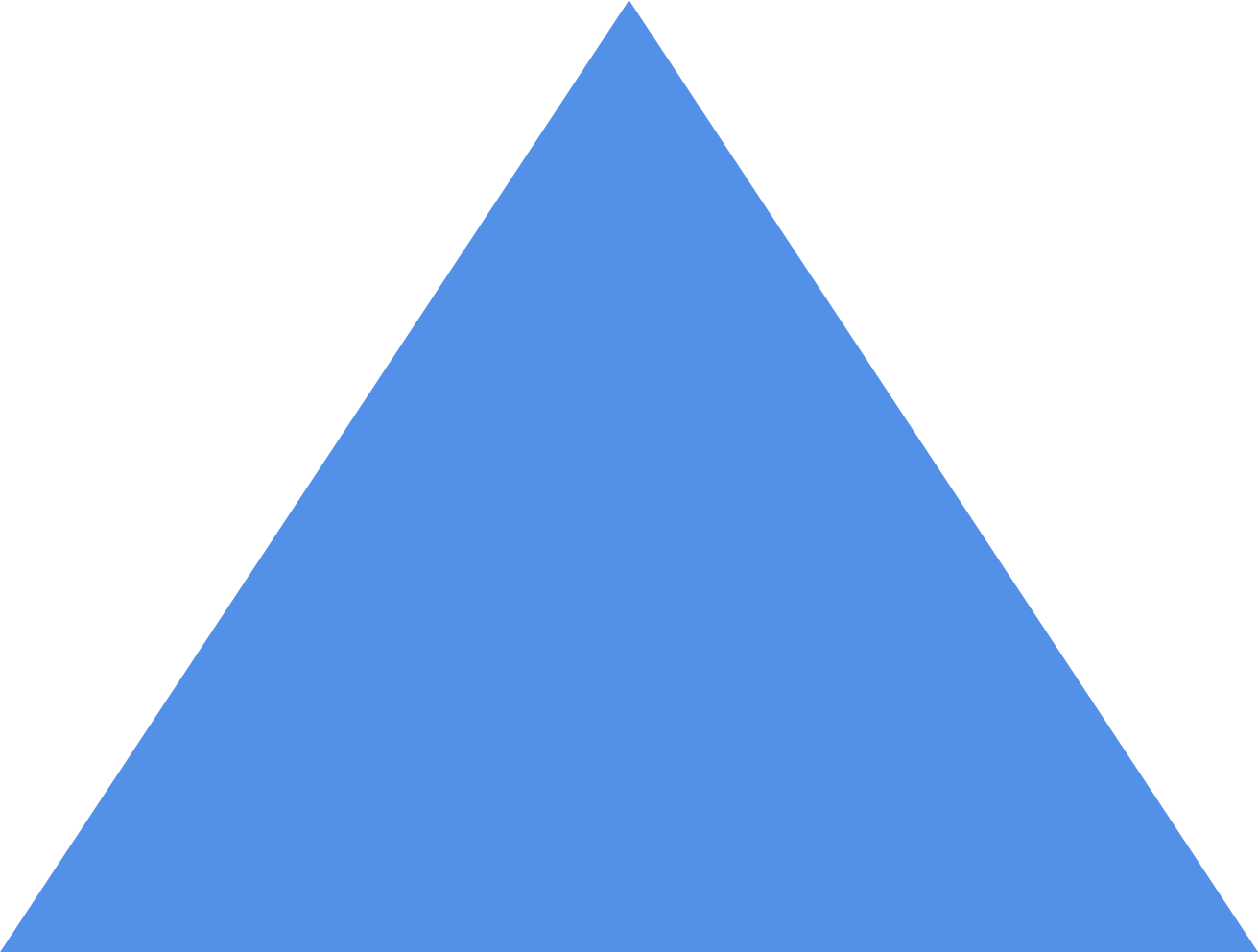 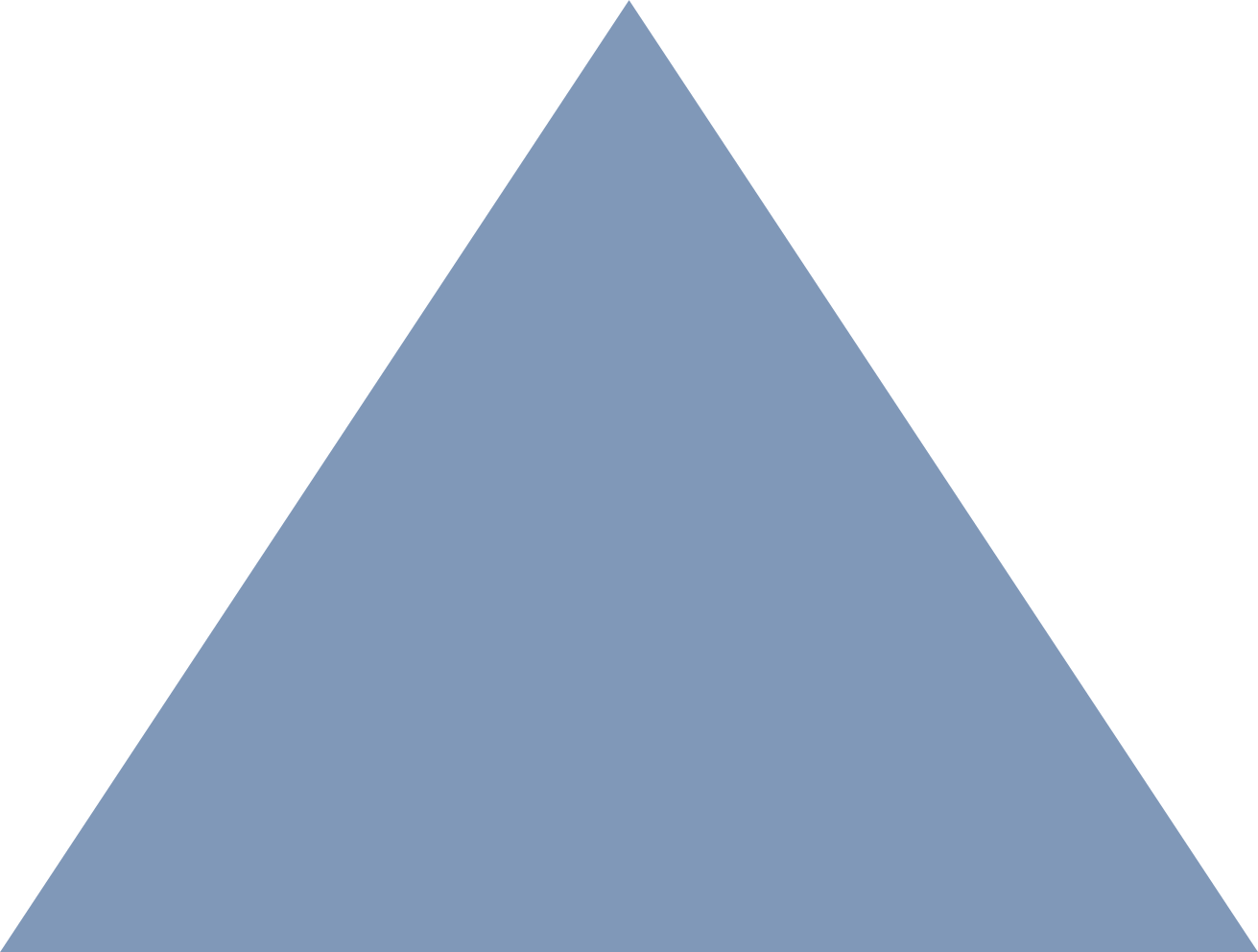 4
محاور
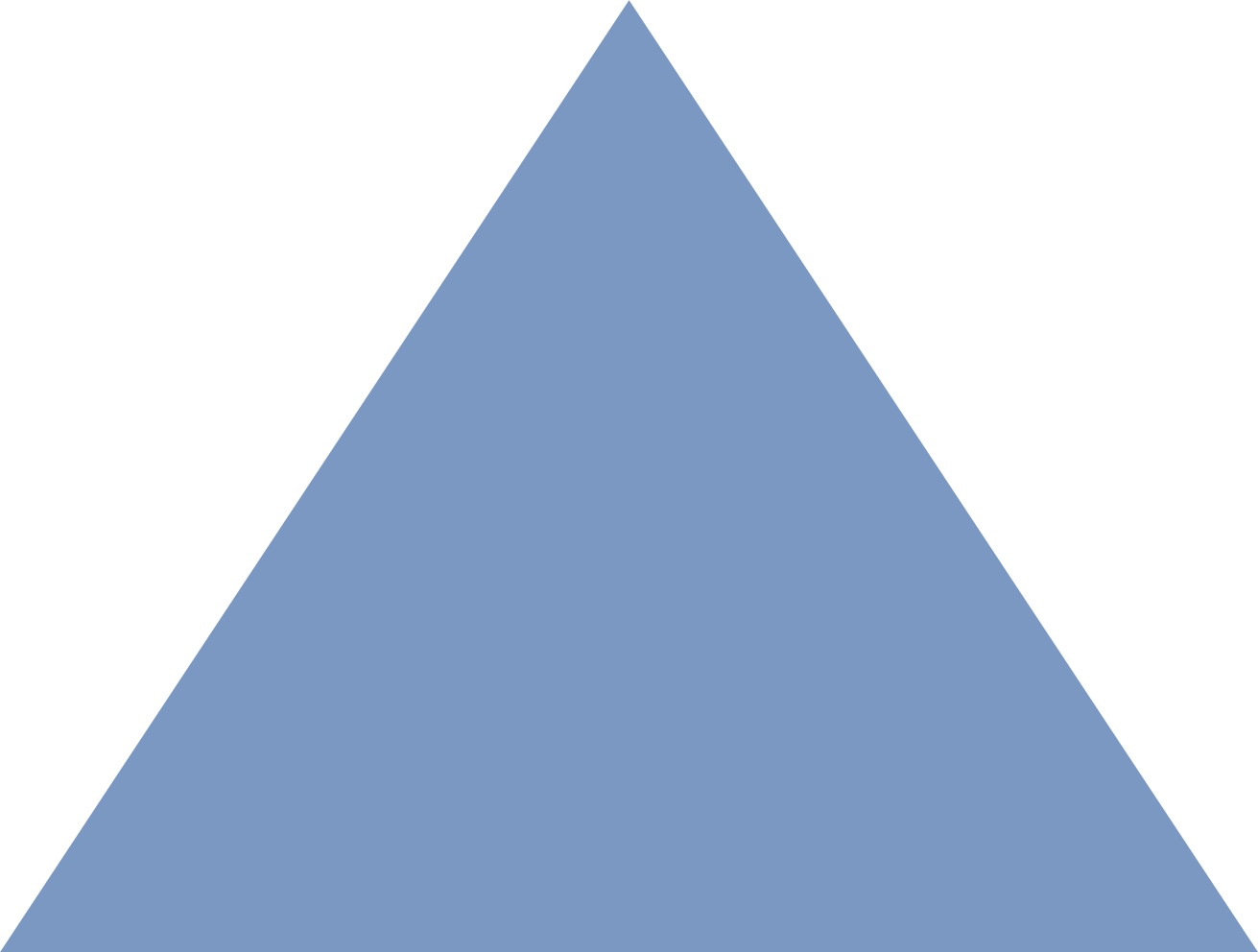 12
الخطة 
الاستراتيجية
هدف
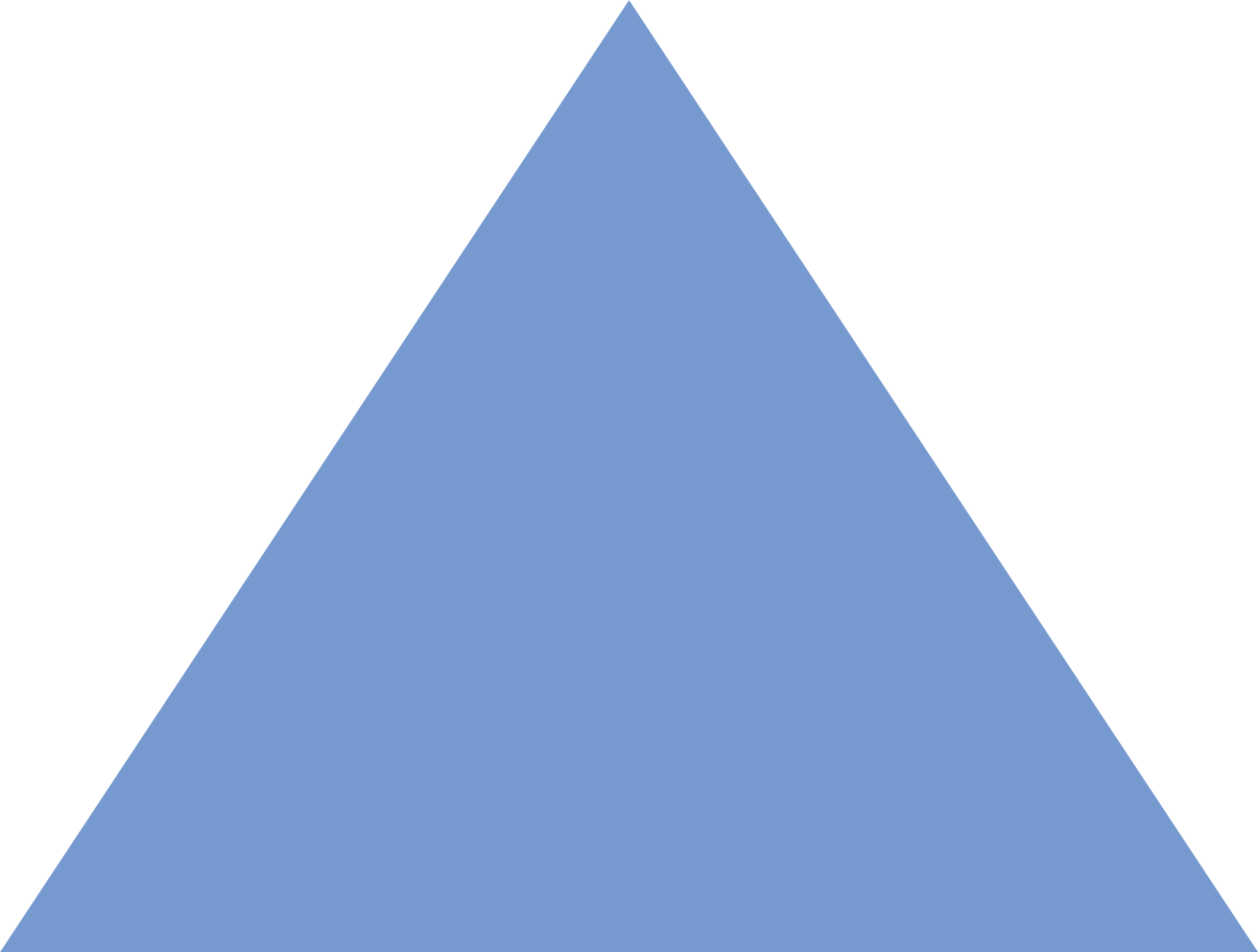 43
مبادرة
الخطة التنفيذية
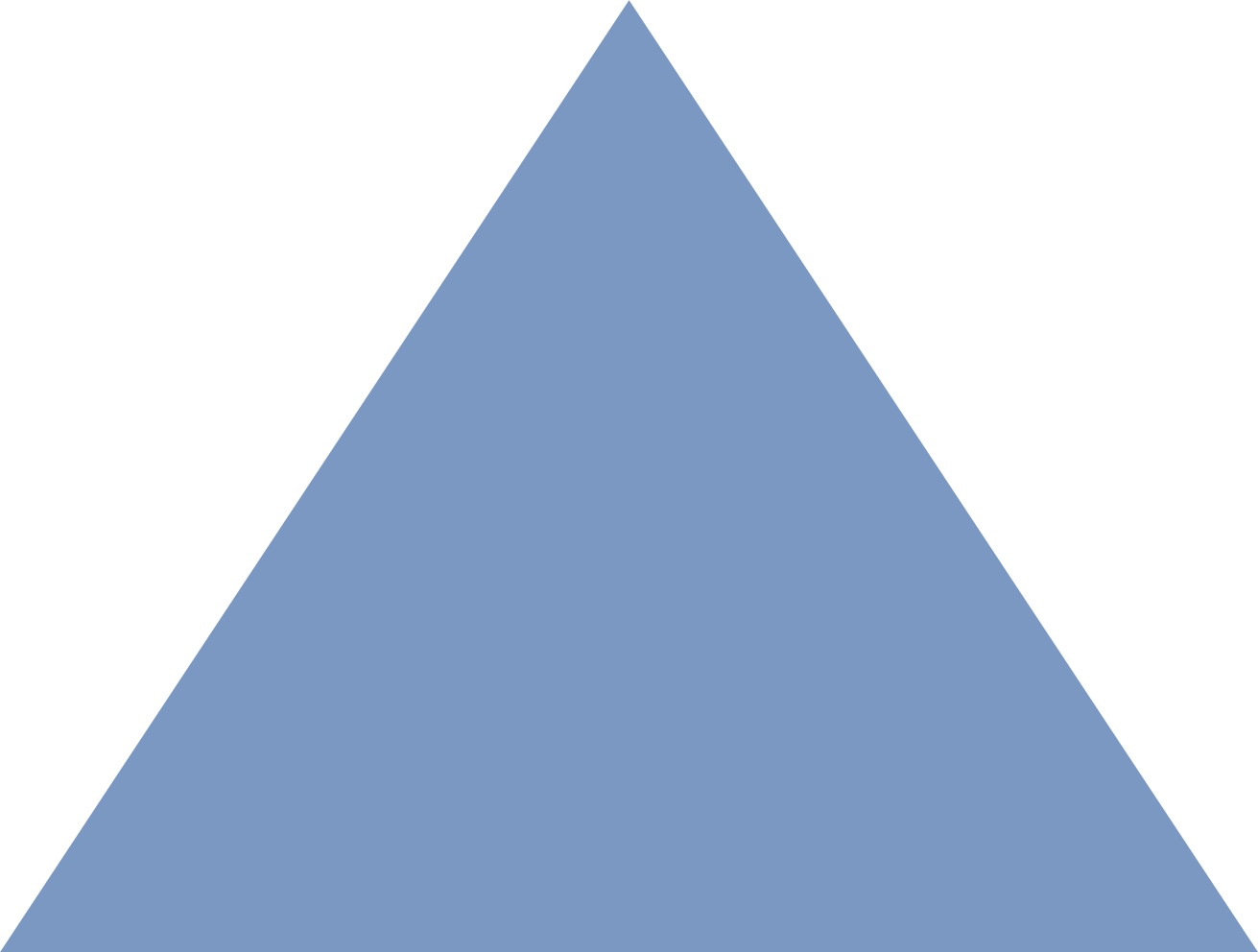 160
19
2
برنامج
عمل تطويري
مشروع
6
ملخص أداء الخطة الاستراتيجية
91%
نسبة الإنجاز الكلي
بلغت نسبة إنجاز الخطة الاستراتيجية بالكامل 91% مقارنة بنسبة 89% في تقرير الربع الثالث وذلك باحتساب معدل نسب إنجاز جميع المشاريع والأعمال التطويرية من ضمنها وذلك بعد مرور 100% من دورة الخطة الاستراتيجية التي تبلغ مدتها خمس سنوات مالية تنتهي في 31/3/2023.
مقدار الانحراف النسبي عن المخطط الكلي
6%
بلغت نسبة الانحراف بين نسبة الإنجاز الفعلي ونسبة الإنجاز المخطط لها حتى نهاية الربع محل التقرير 6%.
مقارنة أداء الربع الحالي بالسابق
%2
تراجع الأداء عن الربع الثالث 2022-2023 حيث زادت نسبة الانحراف بين نسبة الإنجاز الفعلي ونسبة الإنجاز المخطط لها حتى نهاية الربع الثالث 2022-2023 والتي بلغت 4% آنذاك، فسجّلت في هذا التقرير نسبة زيادة في الانحراف تعادل 2%.
إيضاح: النسب المعروضة في صفحات هذا التقرير ناتجة عن الأعمال والمشاريع التي تم توفير بياناتها ، كما أن دقة هذه النسب تعتمد على جودة المدخلات في الخطط واستمرارية تحديثه.
7